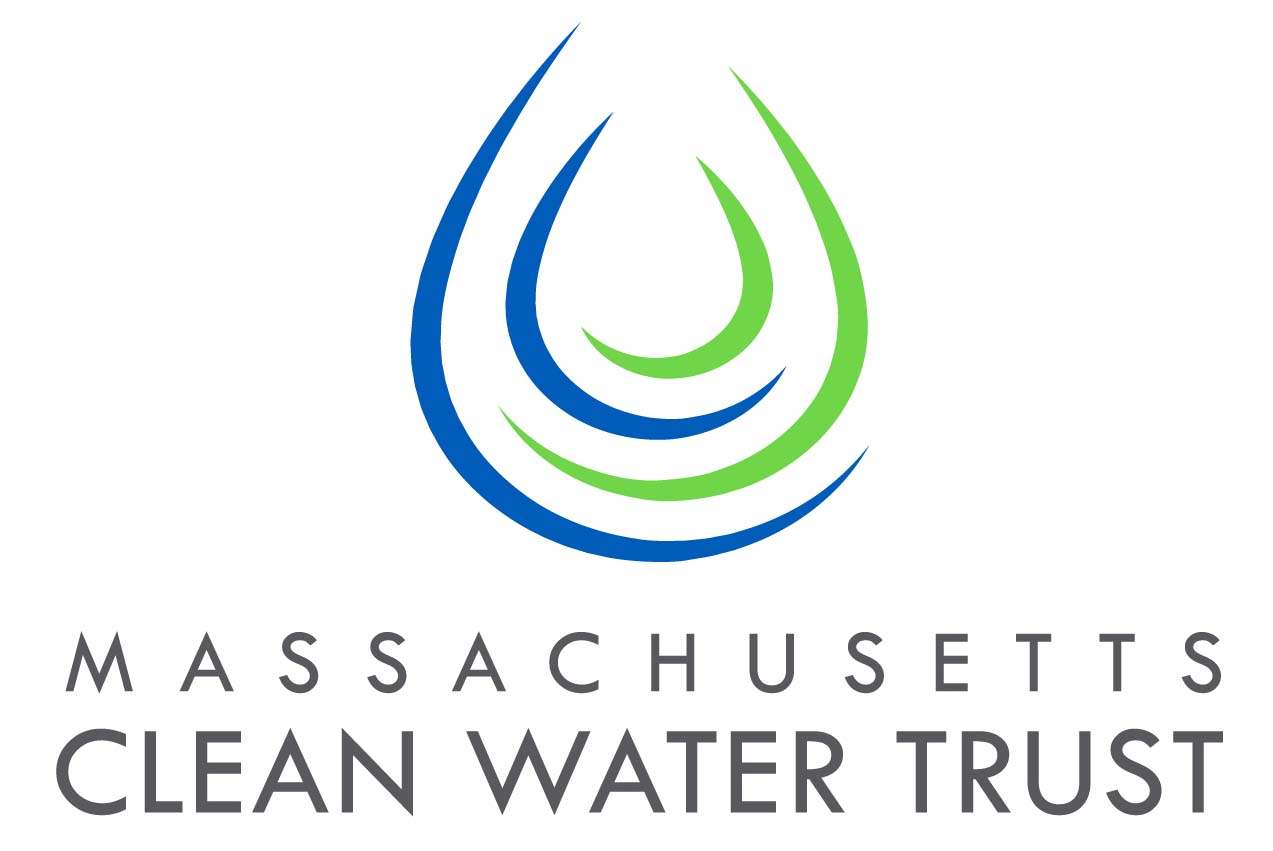 Funding Lead and Copper testing in public schools
Background
Massachusetts has older public schools that could possibly have lead pipes or lead and copper fixtures.
The federal government recommends testing but does not require testing for lead and copper in public schools.
The Massachusetts Department of Environmental Protection (MassDEP) sends reminders to schools to test and collects the results from communities that do the test, but they cannot force schools to test.
Massachusetts state law requires that cities and towns periodically test two water sources in two schools on a rotating basis.
This testing can be done every six months to three years, depending on community.
This leaves a gap in the available data on what schools have lead and copper contamination based upon local testing schedules.
Recent news articles have highlighted elevated lead levels in Boston Public Schools, which has highlighted the gap in testing requirements.
Boston tests annually, but not every school.
Two dozen schools in Boston that use tap water have not been tested for six years.
In Boston, 60% of public schools are using bottled water not tap.
Boston has been spending approximately $400K a fiscal year on bottled water since 2014.
Boston water is some of the best in the country, supplied by the MWRA.
2
The Lead and Copper Testing Program
The Clean Water Trust (the Trust) saw this issue of lack of information as a problem that could be addressed through the SRF program.
The Trust provides the grant funds and MassDEP administers a testing and technical assistance program for any public school in the state.
Each school district was contacted with all the necessary information. 
The program is designed to make it as simple as possible for the community accomplish the following:
To test for lead and copper and to get reliable and accurate test results.
To create a Maintenance Checklist for every school that is tested.
To provide technical assistance to school officials. 
To provide a template for communicating with the community. 
Communicate that testing will take place. 
Follow up with results and action plan, short term and long term, if lead or copper is detected.
3
Funding of the Program
The Trust’s Board of Trustees approved $2 million be used to fund the testing and outreach.
More can be appropriated if the need arises.
The money comes from the Drinking Water Administrative Fund that is funded by a 15 basis point fee charged on the outstanding balance of loans. 
These funds are non-program income
The role of the fund is to pay the operating budget of the Trust and MassDEP staff who work for the SRF.
The fund has been used previously to pay for the update of Section 208 of the Clean Water Act, a regional wastewater plan, for Cape Cod. 
The Trust received the approval of EPA Region 1 prior to the board voting on the transfer of funds.
4
Results
The program was announced in the spring, has drawn all $2M, and so far has done the following:
169 communities have applied for testing, which equates to 930 schools.
This is just under half of the communities in the state.
83 informational meetings completed that covered 133 communities.
347 schools have been tested in 73 communities.
In the next two weeks 80 more buildings are scheduled to be tested.
The testing has found the following:
99 schools had one or more drinking source test above the lead action level.
32 schools had one or more drinking source test above the copper action level.
38 schools have no exceedance results.
There is a lag time between testing and results, results are continually returning.
All the information is being posted to MassDEP’s website, including results.
The results are being posted after the communities have been given time to communicate the results to the public.
4